La coagulation sanguine
1
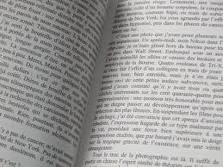 La coagulation sanguine
Page 29
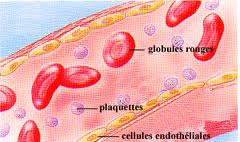 = endothélium
2
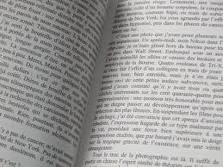 La coagulation sanguine
Page 29
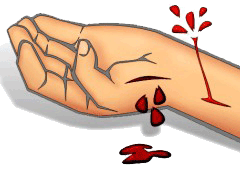 3
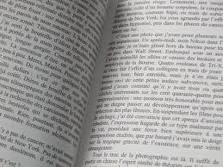 La coagulation sanguine
Page 29
= Série de réactions


Substances plasmatiques
4
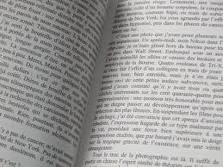 La coagulation sanguine
Page 29
= Série de réactions


Substances plasmatiques


Substances libérées par les plaquettes
5
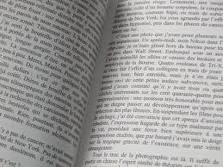 La coagulation sanguine
Page 29
= Série de réactions


Substances plasmatiques


Substances libérées par les plaquettes


Substances libérées par les Ȼ endommagées
6
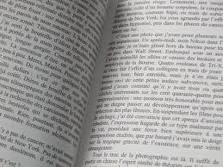 La coagulation sanguine
Page 29
3 phases:


1.- La formation du clou plaquettaire
7
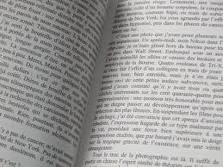 La coagulation sanguine
Page 29
3 phases:


1.- La formation du clou plaquettaire


2.- Les spasmes vasculaires
8
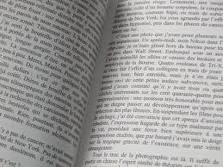 La coagulation sanguine
Page 29
3 phases:


1.- La formation du clou plaquettaire


2.- Les spasmes vasculaires


3.- La coagulation ou formation du caillot
9
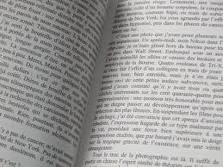 La coagulation sanguine
Page 30
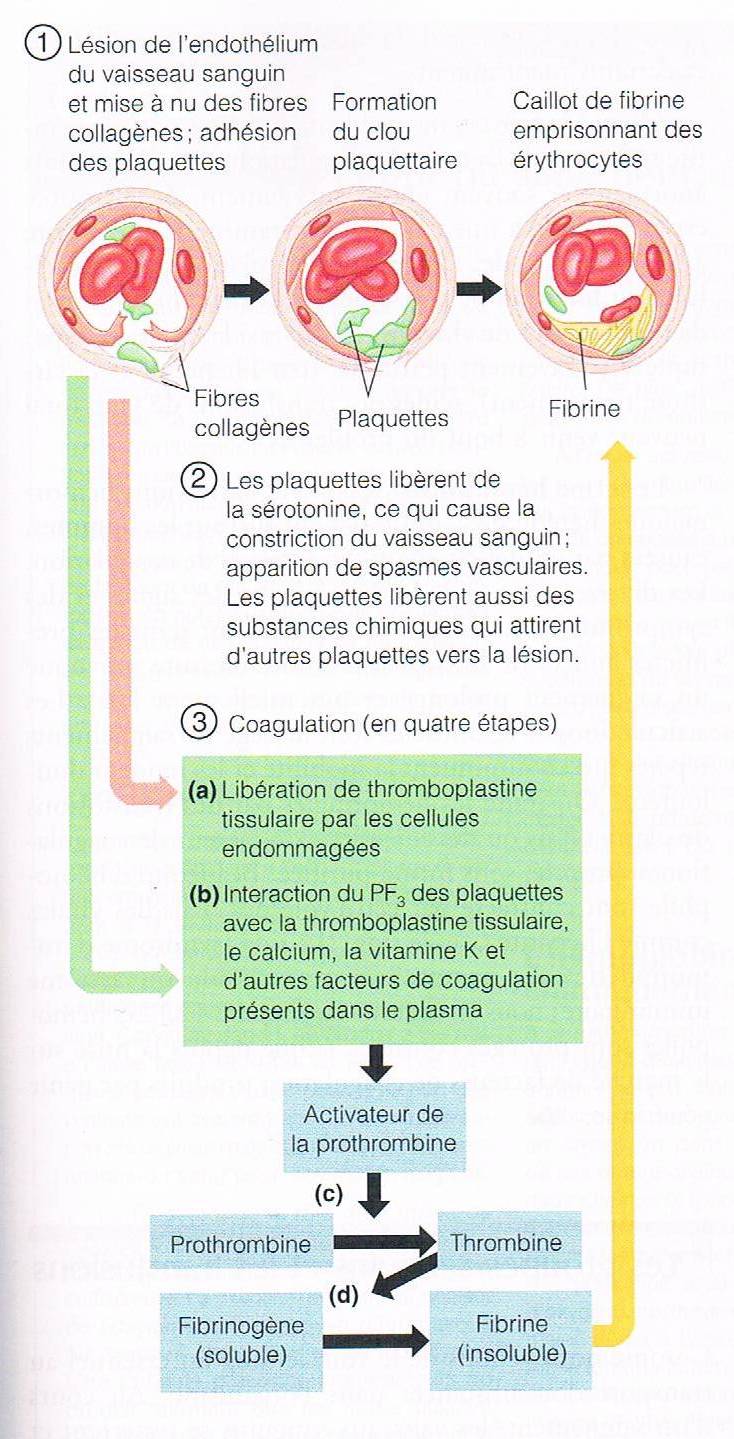 10
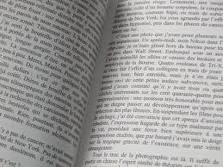 La coagulation sanguine
Page 29
1.- La formation du clou plaquettaire:
11
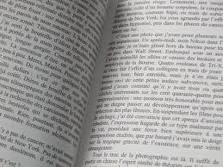 La coagulation sanguine
Pages 29-30
1.- La formation du clou plaquettaire:
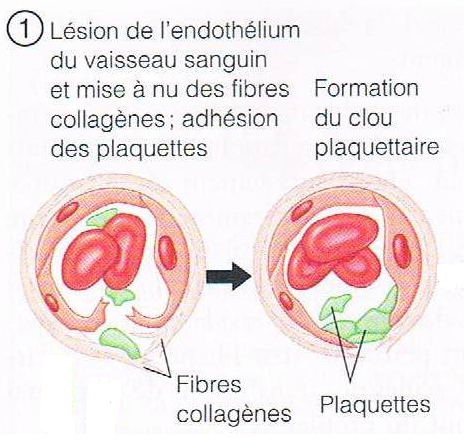 12
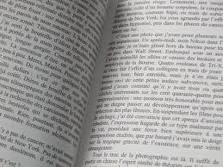 La coagulation sanguine
Page 29
2.- Les spasmes vasculaires:
13
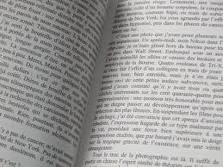 La coagulation sanguine
Pages 29-30
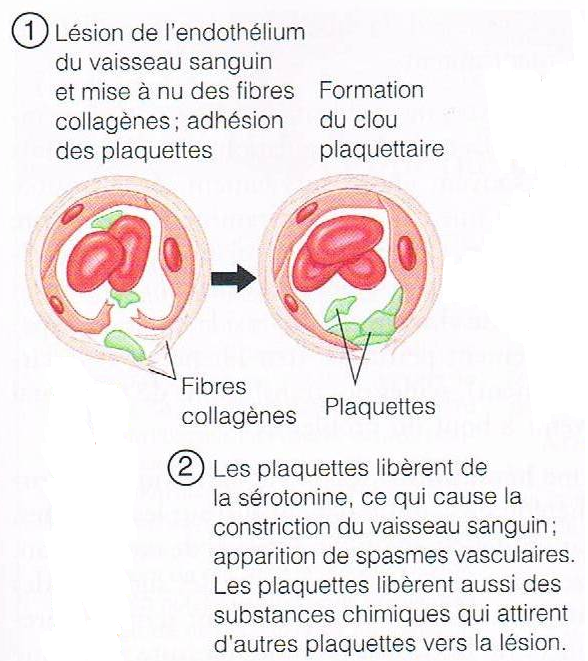 2.- Les spasmes vasculaires:
14
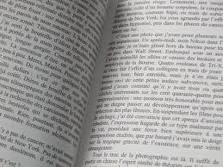 La coagulation sanguine
Page 30
3.- La coagulation    (4 étapes):
15
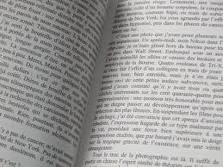 La coagulation sanguine
Page 30
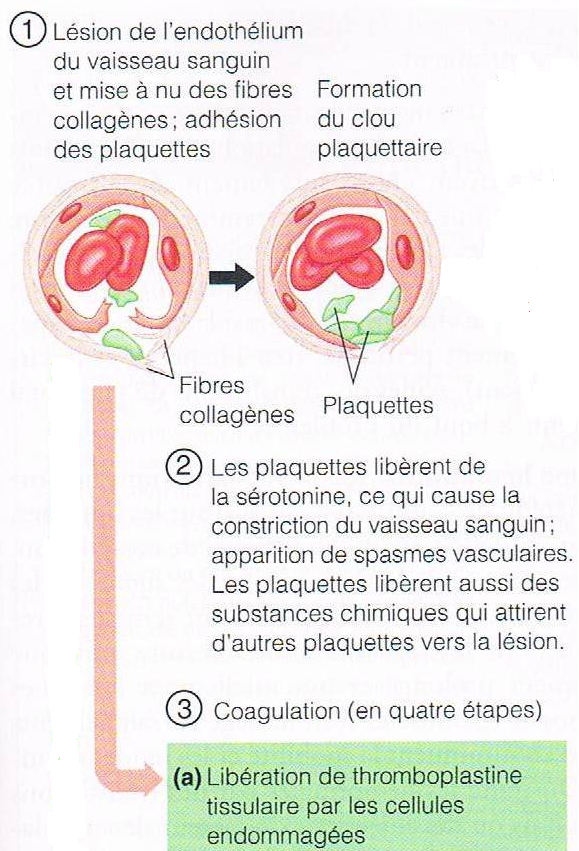 3.- La coagulation    (étape 3a):
16
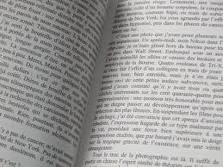 La coagulation sanguine
Page 30
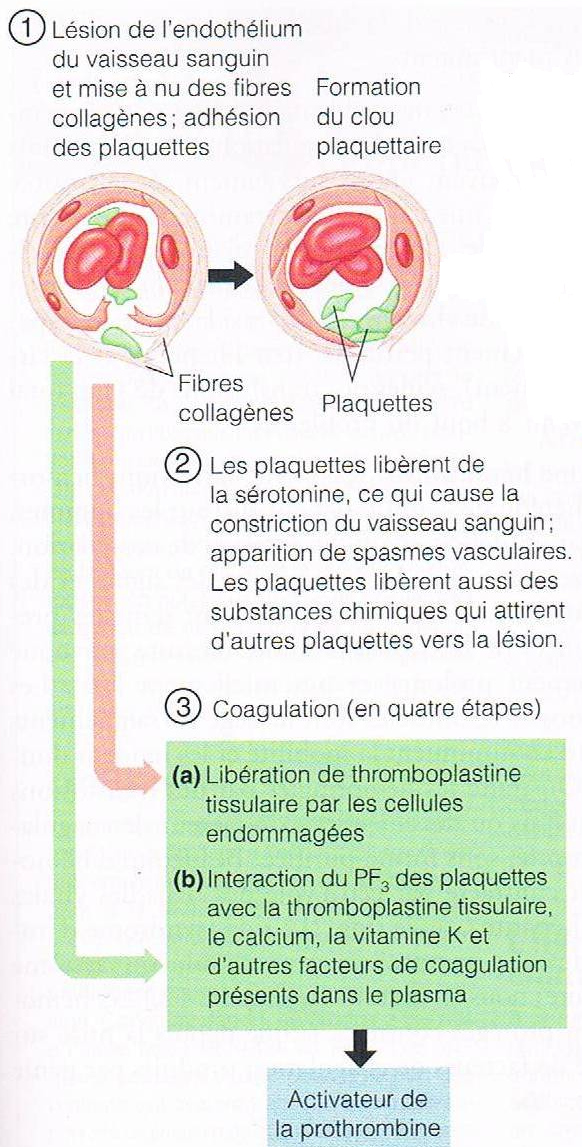 3.- La coagulation    (étape 3b):
17
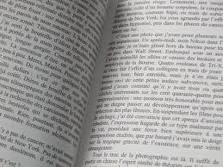 La coagulation sanguine
Page 30
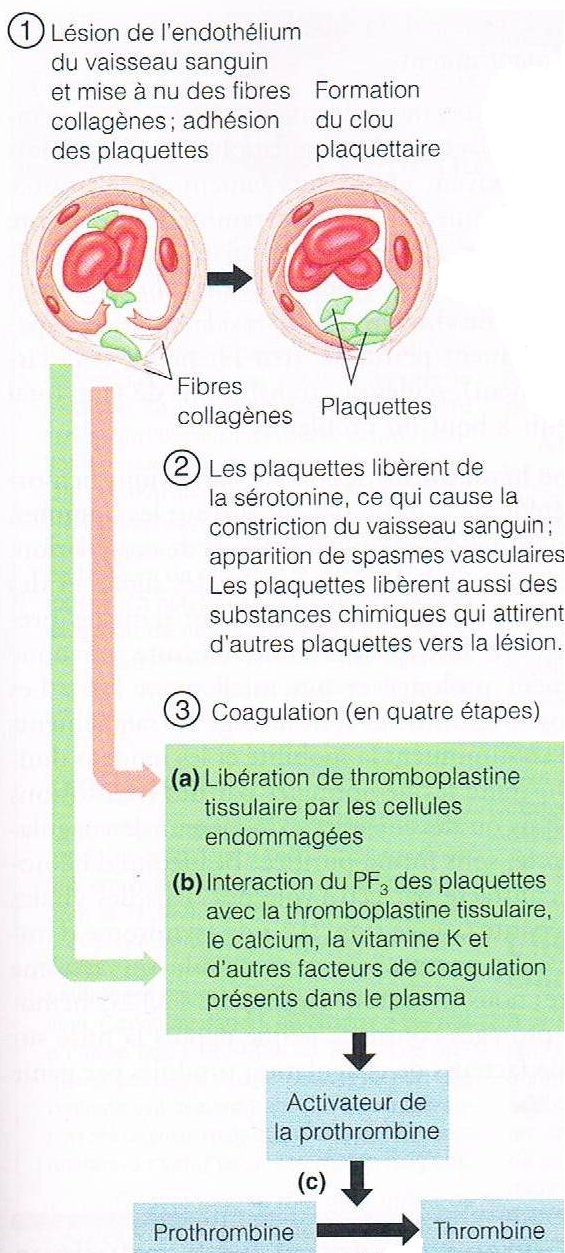 3.- La coagulation    (étape 3c):
18
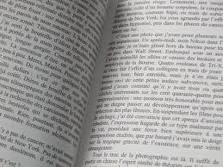 La coagulation sanguine
Page 30
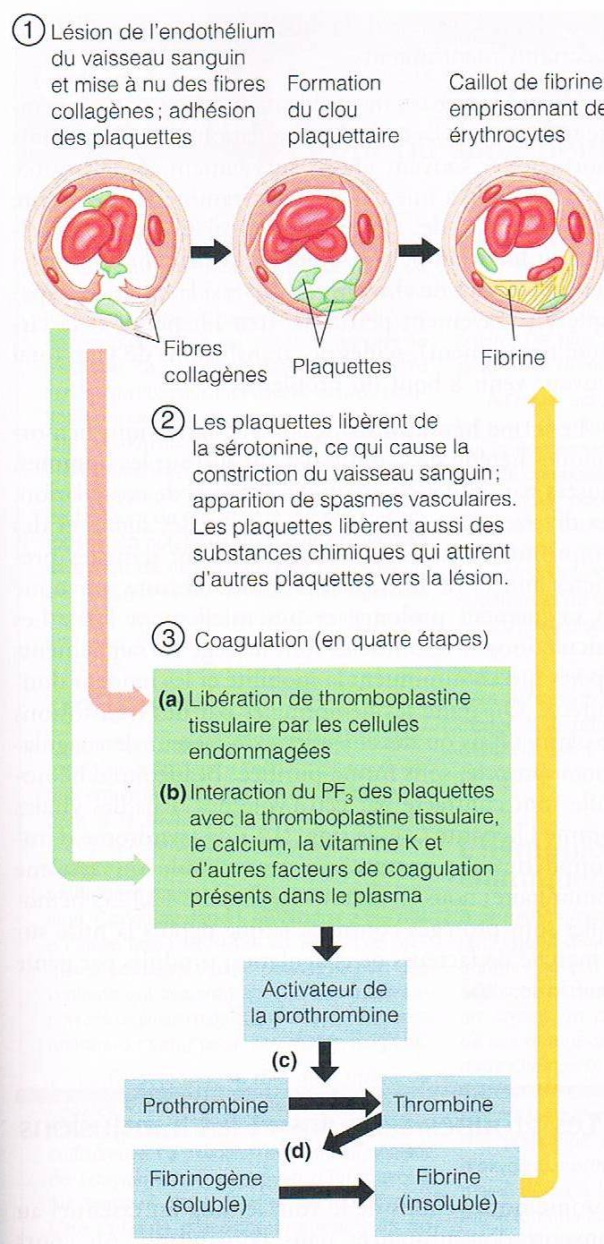 3.- La coagulation    (étape 3d):
19
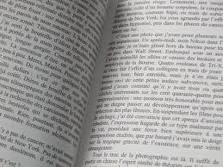 Animation - résumé
CIB Cascade de coagulation - Découvrez la cascade de coagulation en réalité virtuelle ! - YouTube
20
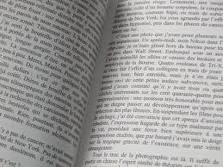 La coagulation sanguine
Page 30
Durée : 3 à 6 minutes

Les facteurs déclencheurs sont inactivés dès que le processus s’amorce.

		Pourquoi ? ? ?
21
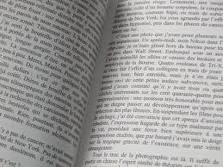 La coagulation sanguine
Page 30
Durée : 3 à 6 minutes

Les facteurs déclenchant sont inactivés dès que le processus s’amorce.

Régénération de l’endothélium et dégradation du caillot.
22